a
Alpha Decay


Contents:
What it is
Energy of radiation from mass defect
Whiteboard
Why and how
Tunneling
Alpha Decay - Energy of alpha particle
1 u = 931.5 MeV
He (neutral atom) = 4.002602 u
Calculating mass defect of alpha decay                                                                                                                                                                                                                                                                                                                                                                                                                                                                                                                                                                                                                                                                                                                                                                                                                                                                                                                                                                                                                                                                                                                                                                                                                                                                                                                                                                                                                                                                              92-U-232     -->	90-Th-228         +        Alpha
232.037131  -->	228.028716        +	     4.002602 
(Appendix F, for Alpha = He 4) 
(#electrons?)
232.037131  -->	             232.031318 (products have less mass)
Mass defect = parent - products = 232.037131 - 232.031318
= 0.005813 u
Ek = (0.005813 u)(931.5 MeV/u) = 5.415  MeV
(Less - daughter Ek)
Whiteboards:
 Alpha Energy
1 | 2
24797Bk     --> 24395Am 	+ 	
247.07030	    -->	243.061373	+	4.002602
What is energy of alpha? (in MeV and J)
Parent mass = 247.07030 u
Product mass = 243.061373 u + 4.002602 u = 247.063975 u
Mass defect = parent - products = 0.006325 u
Energy of radiation = (.006325 u)(931.5 MeV/u) = 5.892 MeV
= (5.892 x106 eV)(1.602 x 10-19 J/eV) = 9.439 x 10-13 J
5.892 MeV,   9.439 x 10-13 J
24395Am 	 --> 23993Np 	+ 	
243.061373 -->239.052932	+	4.002602
(It’s a decay series!!!)
What is energy of alpha? (in MeV and J)
What is the velocity of the alpha? (Assume? that the alpha gets all the kinetic energy) 
m = 6.64x10-27 kg
Parent mass = 243.061373 u
Product mass = 239.052932 u + 4.002602 u = 243.055534 u
Mass defect = parent - products = 0.005839 u
Energy of radiation = (0.005839 u)(931.5 MeV/u) = 5.439 MeV
= (5.439 x106 eV)(1.602 x 10-19 J/eV) = 8.713 x 10-13 J
Ek = 1/2mv2, m = 6.64 x 10-27 kg, Ek = 8.713 x 10-13 J
v = 1.62 x 107 m/s
5.439 MeV,   8.713 x 10-13 J,             1.62 x 107 m/s
Why Alpha Decay
He Nucleus
Only possible if mass products < parent
Tendency to reduce potential energy
Larger nuclei – reduces mass
He nucleus is rather tightly bound
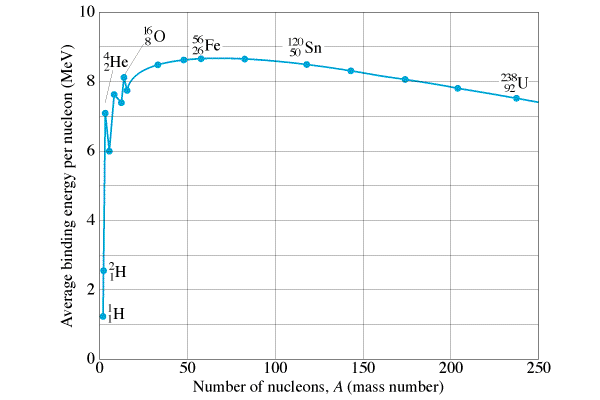 Tunneling - Energy is not conserved!
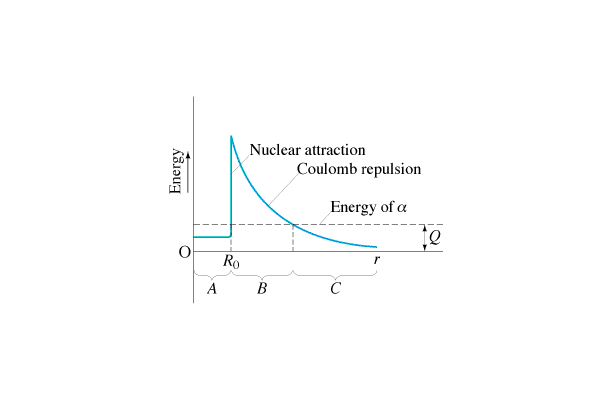 Ek of alpha - observed
Shape of curve
Capture of Alpha:
Repulsion - Coulombic
Attraction - Strong Nuc.
Ek(Alpha) <  Ek(Capture)
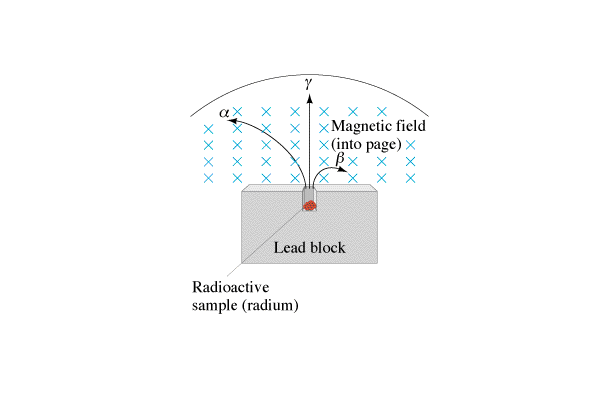 Alpha shouldn’t escape (energy)
Et > h/2
Violates COE (briefly)
“Tunneling”
Pure quantum randomness
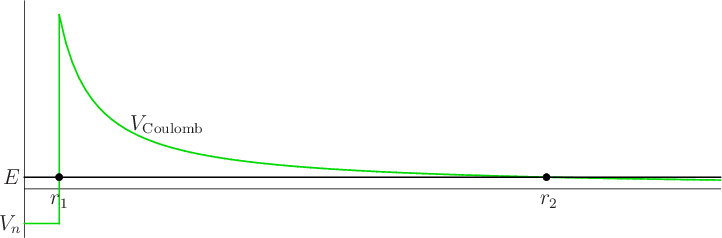